12 CLAVES PARA REALIZAR UNA VIDEOCONFERENCIA
Área Académica, 2020
Fijar día y horario preciso
1
Asegurarse que todos los participantes están informados y tienen el link de la invitación (enviado por Academia Judicial)
2
2
Entrega de material de manera previa
3
Asegure su conexión a internet
Se recomienda entregar previamente el material que se usará durante la clases (PPT, documentos, etc.) y explicitar bien qué deber ser leído antes de ésta.
Para el éxito de una videoconferencia, procure contar con una conexión a internet estable, si su señal de wifi es baja es mejor que busque una conexión por cable, sino trasladarse a algún espacio donde esta señal mejore. Sugiera a sus estudiantes lo mismo.
3
4
Inicie la sesión 10 minutos antes de la clase: Los estudiantes previamente podrán ingresar y poner a prueba el equipamiento que poseen antes de comenzar con los contenidos. Preguntarles si escuchan bien y si ven el material que se ha cargado para hacer la clase. Al iniciar, recuerde grabar la clase para registro y estudiantes ausentes.
4
5
Preocúpese de su entorno: Si va a usar una cámara para mostrarse, fíjese que el lugar en el que está esté bien iluminado. Lo ideal es estar solo/a en la sala para evitar ruidos externos
5
6 Use micrófono
Es importante tener un micrófono conectado al computador para tener un buen audio durante la sesión. Si no cuenta con un micrófono particular puedes usar el manos libres de su celular o pedirle a la Academia Judicial uno prestado.
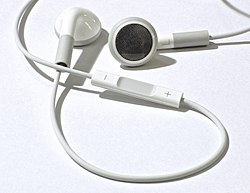 6
7Comunique sus reglas
Para muchas personas, esta puede ser una experiencia nueva y confusa. Es de gran ayuda comunicarles a sus estudiantes qué esperas de ellos y ellas durante la sesión, y qué restricciones tienen. Un buen consejo es solicitarles que entren con su webcam y/o micrófono apagado, para mejorar el rendimiento del internet y no molestar con el ruido a quienes deseen probar la conexión.
7
8
El tiempo en una videoconferencia
Recuerde que no es necesario que la sesión dure el mismo tiempo y tenga el mismo ritmo de una clase presencial. Recomendamos hacer sesiones de máximo 45 minutos  cuidando de no perder la atención de la audiencia. Para eso es bueno planificar interacción (pregunta, ejemplos u otros) cada 15 o 20 minutos
Esta foto de Autor desconocido está bajo licencia CC BY-NC-ND
8
9
Cree un buen clima de clases
Utilice apoyo visual
10
Es fácil sentir desconexión o dejar de involucrarse en una clase a distancia. Preocúpese de mantener constante interacción con sus estudiantes a través de preguntas o tomando sus comentarios del chat.
Las herramientas de videoconferencias Zoom le permite mostrar alguna presentación, documento, imagen u otro archivo. Esto ayudará a mantener mejor la atención a expresar de forma más clara sus ideas.
9
11  Que sus estudiantes participen en la discusión
No sea el único que hable en la videoconferencia, puede crear discusiones o permitirle la participación a sus estudiantes. Para eso, utilizar el sistema de “mano levantada” en “reacciones” de Zoom y dar la palabra (o a través del chat)
10
12 Antes de terminar la videoconferencia, preocúpese de cerrar los temas abiertos, explicitar aprendizajes, principales reflexiones y dar indicaciones claras sobre próximas actividades del curso.
11
Muchas gracias